S ou SS en fonction du son que l’on souhaite réaliser:
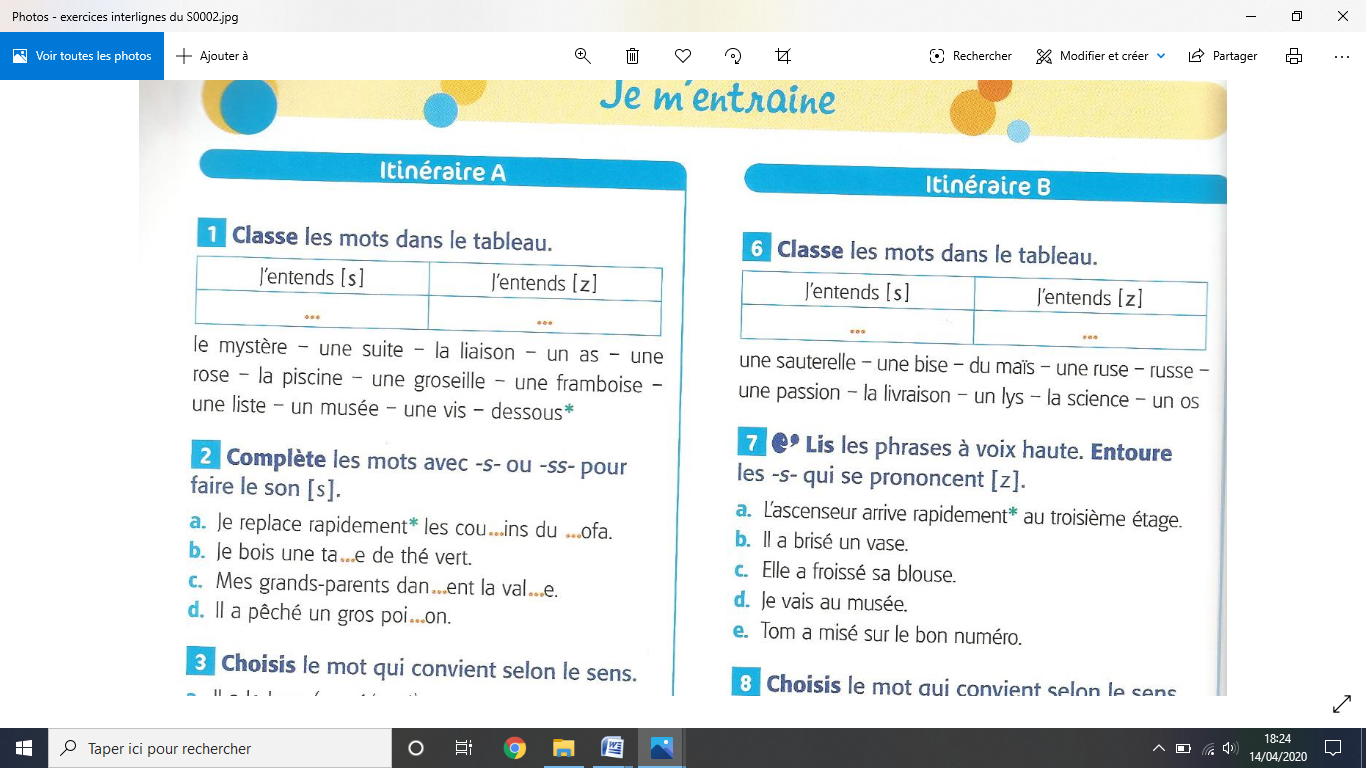 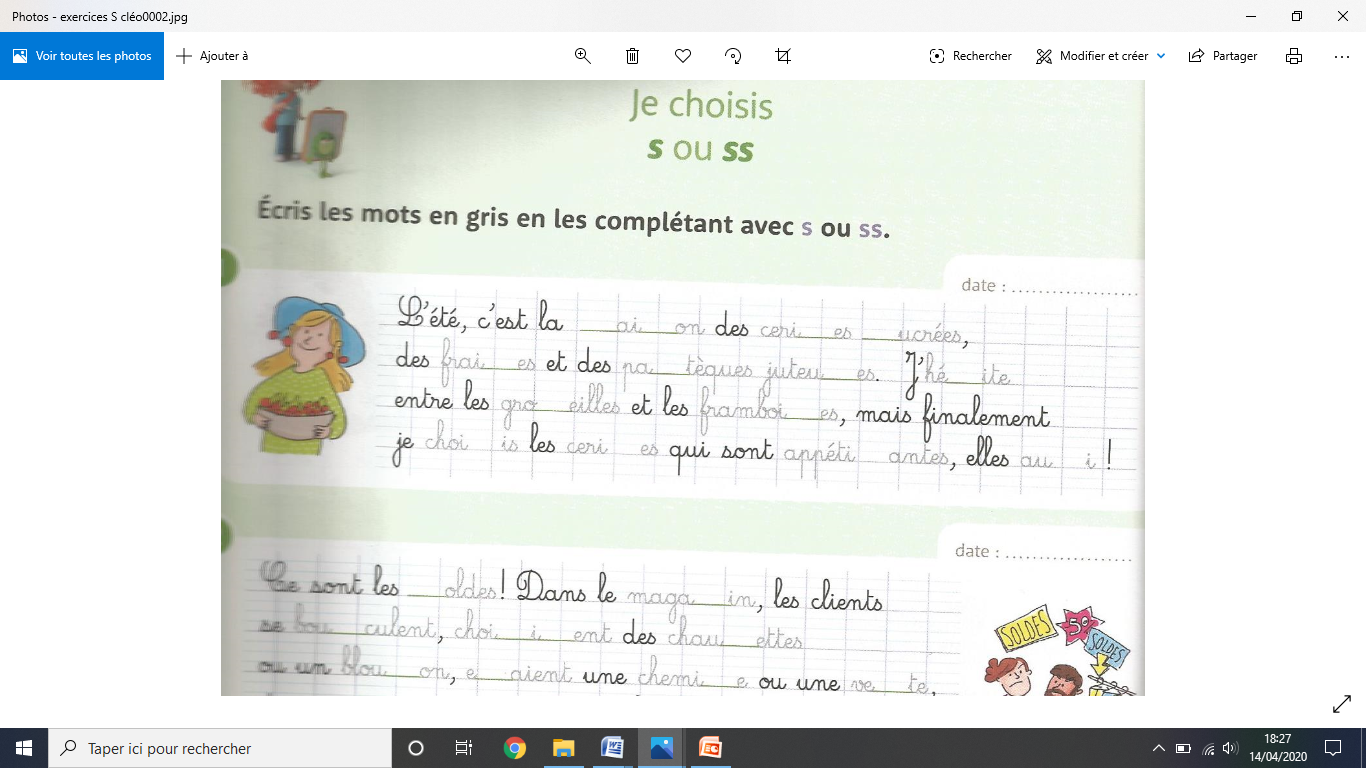 ❸
Problèmes sur les durées:
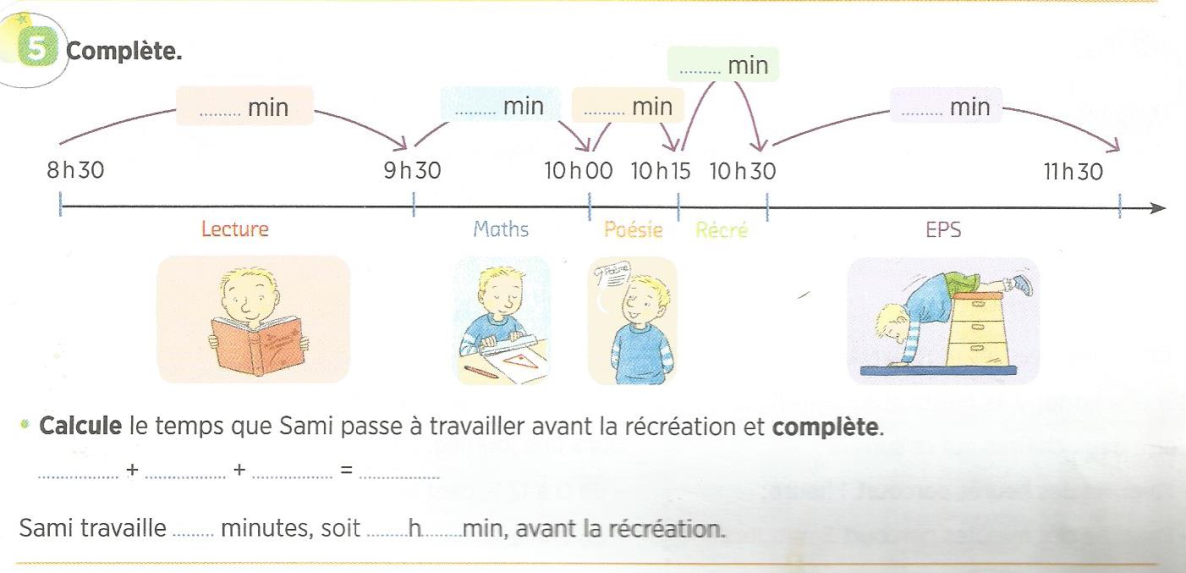 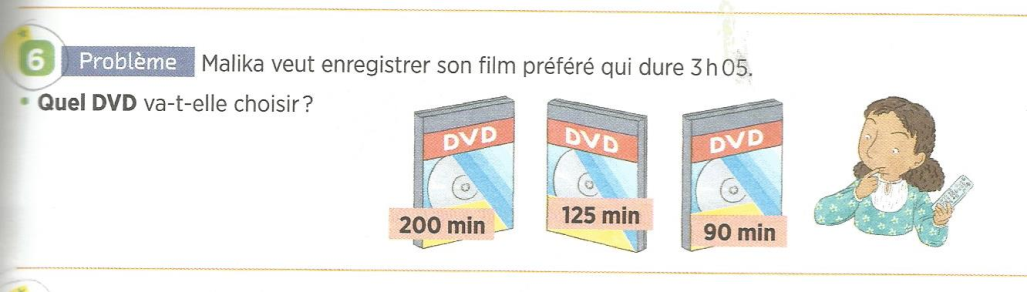